ST. THOMAS’ (Autonomous) COLLEGE Thrissur
DEPARTMENT OF PHYSICAL EDUCATION
ACHIVEMENTS 2019-20
St. Thomas College Awarded the Dr.P.M Joseph Award for Best College Promoting Physical Education and Sports in India By PEFI (Physical Education Foundation of India) 2019.
St.Thomas College Awarded the Runner Up Position of University of Calicut Aggregate Championship (Men Section) in the Academic Year 2019-20.
St.Thomas College Awarded the 2nd Runner Up Position of University of Calicut Aggregate Championship in the Academic Year 2019-20.
International medallist &  Participation
BIBIN JOY 	 	Silver Medal in world university Powerlifting     			Championship 
VISHOY  V V 	 Bronze Medal in Asian Sepaktakraw 				championship.
SOORAJ M.R 	 International FIDE rated championship Winner
 
GOUTHAM P. B 	 International Rural Boxing  Winner
ALL INDIA INTER UNIVERSITY  MEDALLIST
ASWIN B SHANKAR	 2yrs	BSc. Com Sci 	    ATH. 4X100 R     	SILVER
VISHOY . V		1yrs    	 MSW		   SEPAKTAKRAW  	BRONZE 
SURYAKIRAN V		1yrs	MSW		    SEPAKTAKRAW 	 BRONZE
YADUKRISHNA A P	 1yrs          BA Eng&His		   SEPAKTAKRAW    	 BRONZE
NATIONAL LEVEL MEDAL & PARTICIPATION
GOUTHAM	 	Iyrs   	 MSc. Botany	National Rural Boxing Gold Medal 2019
ANTHONIS		3yrs 	B.com fin 		  National Rural Boxing Gold Medal
ALTHAF OMAR		1yrs	BVc Foren		Powerlifting Sub Junior Silver medal  
ALEX JEROM		Iyrs    	M.Com 		 first Position in 44th  senior national     						    championship 
YADHUKRISHAN 		1yrs 	BA Eng&His		 Senior National Bronze Medal in Doubles 						Sepak Takraw Event held at Ranji , Jarkhand 
GAUTHAM 		1yrs 	MSc Bota 		Participation in 2nd National Federation 						Amateur Boxing Championship Held at Goa 
GOKUL KRISHNA 		 3yrs 	 B.com		 Participation in 2nd National Federation 						amateur   Boxing Championship Held at 						Goa 
ROHITH  P.S             		  1yrs    	 B.A.Eco		 Gold medal in  2nd National Federation 						amateurBoxing Championship Held at Goa
SUDHEV M. N          	  2yrs 	B.A.Eco 	  	 Gold  Rural Games National Federation 						Cup 20  Held at Gujarath May 4th & 5th  
SRIRAG. K. G          	  	2yrs   	B.A.Eco      		 Gold  Rural Games National Federation 						Cup 2019 Held at Gujarath May 4th & 5th
MOHAMMED SAMSHAD M N   	 2yrs   	B.A. visual  	 	 Silver  Rural Games National Federation 						Cup2019 Held at Gujarath May 4th & 5th 2019 
SUDHARSHAN	    	2yrs 	 B A .ENG 		 Shooting National Level Participation
JOHN N. J 	      	3yrs 	BSc. Stasti		Participation in 9th senior national Kurash 		                                                       		Championship held at Maharastra on Dec.27-30 						2019
PRANAV. H 		3yrs 	BSc. Chemistry 	 Participation in 9th senior national Kurash 		                                                           		 Championship held at Maharastra on Dec.27-3						2019       
AKHIL MOHANAN 		1yrs	 BMMC	 	  Cycling National Level participation 	
ATHULYA 		2yrs     	MSc Phy		   Cycling National Level participation
ROSHAN GIGI		2yrs    	 B A .ENG 	 	 Football (Santhosh Trophy) Participation  	
SOORAJ . MR 		2yrs	  M.COM	 	Chess National Level Participation 
VISHOY . V		1yrs     	MSW		 Senior National Sepak Takraw Event held at 						Ranji , Jarkhand 

SURYAKIRAN V		1yrs	  MSW	  	Senior National Sepak Takraw Event held at 						Ranji , Jarkhand 
SOORAJ M R	      	 1yrs    	 M.COM		Participation in  U25 National Participation                                                                                             		 I				n Chess
ABILA P V		1yrs	Bsc Phy		 Participation in Yoga championship
List of University players
ALBIN MATHEW		1yrs	B.COM	 		WATER POLO 
AMAL M. B 		3yrs	Comp.Science		WATER POLO 
BIBIN. S 		2yrs	BA Eng./ Hist		WATER POLO 
DHANOOP. D 		2yrs	B.A Econ			SWIMMING
SREELAL. S		2yrs	B.A Econ			SWIMMING
NIDHIN . D 		1yrs	BSc Maths			SWIMMING
KIRAN V. M 		2yrs	BA Eng/ Hist			SWIMMING
ANANDHU M. B 		1yrs	B.com Banking		SWIMMING
MUHAMMED ASHIQ HADDI     3yrs	BSc Bot			HOCKEY 
ADARSH SHANMUGAN 	1yrs	Econ			HOCKEY 
SHIYAS P. S		2yrs	BBA			HOCKEY 
MELBIN BIJU		1yrs	BSc Phy			ATHLETICS 
MUHAMMED RISWAN C	1yrs	BBA 			ATHLETICS
ASWIN B SHANKAR		2yrs	BSc Com.sci			ATHLETICS
SHIYAZ P N		1yrs	B.A. Econ			BOXING 
ABHAY KUMAR K K		2yrs	B.COM			BOXING
SRIRAG K G	                      2yrs	B.A. Econ 	                      		 BOXING
SOORAJ M R		1yrs	M.COM			CHESS
SIBIN PAUL		N+1	BSc Com.Sci 			CHESS
VIGNESH PUTHUR		1yrs	BA Eng./ Hist		CRICKET
AFRAD RESHAB P. N		1yrs	B.COM 			CRICKET 
AMALDEV T.V			2yrs	MVC			CRICKET 
ADITHYA MOHAN			2yrs	M.COM 			CRICKET 
VISHNUPRASAD K	    		3yrs	BSc Chem			CYCLING  ROAD 
AKHIL MOHANAN			1yrs	BMMC			CYCLING  ROAD
ALEX T.F			2yrs	BSc Stati			CYCLING  ROAD
DON THOMAS DAVY		2yrs	MSC  Electr			FENCING 
GEO FRANCIS			3yrs	B.COM FIN 			FENCING 
ALBERT			3yrs	B.C.A 			FENCING 
GOPAKUMAR K.S			3yrs	B.COM FIN 			FENCING
SARATH V.S			2yrs	B.COM FIN 			FENCING
RAHUL RADHAKRISHNAN		N+1	BSc Maths 			FOOTBALL 
AIMY JOY			3yrs	B.A. Econ			FOOTBALL
RIJOHN JOSE			3yrs	BSc Zoology 			FOOTBALL 
BIBIN FRANCIS			2yrs	B.A. Econ			FOOTBALL 
PRAJITH R. G			N+1	BSc Stati			WEIGHT LIFTING 
SALIH BIN HAMZA. P		2yrs	MSW			WEIGHT LIFTING
MANIKANDAN. K			2yrs	B.A. Econ 			WEIGHT LIFTING
SAGAR K P			2yrs	M.COM 			YOGA 
JITHIN K SIMON			2yrs	BVC 			YOGA
ALEX JEROM M			1yrs	M.COM 			YOGA
ANJALI C U			1yrs	BSc Zool			YOGA 
SNEHA BENNY			1yrs	M.A.ENG			YOGA 
ANASWARA MOHAN		1yrs	MSc Zool			YOGA 
ABILA 			1 yrs 	BSc  Physics 			YOGA 
BIBIN JOY			N+1	B.A .Economics 		POWER LIFTING
SHAMON K SHAJI			3yrs	B.A .Economics 		POWER LIFTING
A.O. ALTHAF OMAR			1yrs	B.Voc Forensic.Sci 		POWER LIFTING
ALEX T.F			2Yrs	BSc Statistics 			CYCLING TRACK
VISHNUPRASAD K			3yrs	Bsc Chemistry		CYCLING TRACK
AKHIL MOHANAN		1yrs	BMMC			CYCLING TRACK 
ALAN GEORGE. A		2yrs 	MSc maths			 CYCLING TRACK
ALBIN JOY P			2yrs 	BSC Elect			CYCLING TRACK
ATHULYA K SUDHAKARAN		2 yrs	MSc Physics		CYCLING ROAD
VINIMOL K. V			3yrs	BSc Bot			CYCLING ROAD 
ATHULYA K SUDHAKARAN		2 yrs	MSc Physics		CYCLING TRACK
VINIMOL K. V			3yrs	BSc Bot			CYCLING TRACK 
SINTA ROSE JAISON		1yrs	B.Com 			CYCLING TRACK
SURYAKIRAN V			1yrs	MSW			SEPAKTAKRAW 
YADUKRISHNA A P	             	  1yrs    	 BA Eng&His		SEPAKTAKRAW
SONUPRAKASH	                		1yrs     	BBA			SEPAKTAKRAW
S KIRAN	              		2 yrs     	 BSc Com Sic		SEPAKTAKRAW
AKSHAY.U	               		1yrs      	BBA			SEPAKTAKRAW
VISHOY . V			1yrs      	MSW			SEPAKTAKRAW
UNIVERSITY  INTER COLLEGIATE LEVEL ACHIVEMENTS
Hockey Team Won the Third Place  held at Christ college Irinjalakuda on September 28th to 29th of 2019
Team Members are as follows: 

MOHAMMED ASHIQ HADI		3yrs	BSc Bot		25	CAPTAIN 
BOSE BABY				3yrs	BSc Bot		22		
BESTIN BABY			3yrs	BSc Stat		23		
FILEX SIMON 			3yrs	Bcom Fin		22		
HASHIM LUKHMAN K.M			2yrs	BA Eco		56		
MOHAMMED ASHARUDHEEN K.P		2yrs	BA Eco		55		
ESWARDAS				2yrs	BSc Mat		19		
JOHNS THOMAS			2yrs	BSc Chem		19		
ASWIN K.S				2yrs	BSC Comp		14		
SHIYAS P.S				2yrs	BBA		17		
AKHIL P.A				1yrs	BSc Maths		55		
AVINASH S				1yrs	BVC		28		
JOMIN T. J 				1yrs	B.COM		56	
ARUN SURESH 			1yrs	Econo		40		
MUSAFFAR M. P			1yrs	Econo		52		
THOUFEEQE . T 			1yrs	Econo		66		
MUHAMMAD RAHEES. K 			1yrs	Econo		14		
ADERSH SHANMUGHAN 			1yrs	Econo		33
Swimming Team Won the First Place held at Aquatics complex  on October 10th to 11th of 2019
AMAL M.B		3yrs	Comp.Science		26		CAPTAIN 
NITHIN P		2yrs	BSc Maths		20		
SREELESH .K		2yrs	BA Eng/ His		61		
SREELAL S		2yrs	B.A Econo		63		
DHANOOP D		2yrs	B.A Econo		68		
KIRAN V.M.		2yrs	BA Eng/ His		70		
BIBIN S.		2yrs	BA Eng/ His		43		
ANANDHU .T. MADHU 	1yrs	BA Eng/ His		45		
ANAND. T 		1yrs	BA Eng/ His		43		
ALBIN MATHEW 	1yrs	B.com Fin			63		
NITHIN D		1yrs	BSc Maths		41		
ANANDHU M.B 	1yrs	B.com Bank		16		
FILEX SIMON		3yrs	Bcom Fin			22
Individual Medal in Swimming
1.KIRAN VM			400 MTS FREE STYLE		I		40.56.25
2.KIRAN VM			50   MTS BUTTER FLY		I		27.27
3.KIRAN VM			200 MTS INDIVIDUAL MEDLEY	I		2.32.64
4.KIRAN VM			200   MTS BUTTER FLY		I		2.31.08
5.KIRAN VM			100 MTS BUTTER FLY		I		1.03.19
6.DHANOOP D		MTS BACK STROKE		I		1.08.20
7.DHANOOP D		1500 MTS FREE STYLE		I		20.32.00
8.DHANOOP D		200 BACK STROKE		I		2.33.70
9.ANANDU M B		200BREAST STROKE		I		2.46.21
10.ANANDU M B		100MTSBREAST STROKE		I		1.16.69
11.ANANDU M B		50MTSBREAST STROKE		I	       	  34.52
12.ANANDU M B		400 MTS INDIVIDUAL MEDLEY	I		5.49.00
13.ANANDU M B		50MTSBREAST STROKE		I		34.82
14.SREELAL  S		200 MTS FREE STYLE		I		2.15.71	
15.DHANOOP D		4x200 MTS FREE STYLERELAY	I		9.18.67
16.SREELAL  S		4x200 MTS FREE STYLERELAY	I		9.18.67
17.ANANDU M B		 4x200 MTS FREE STYLERELAY	I		9.18.67
18.KIRAN VM		4x200 MTS FREE STYLERELAY	I		9.18.67
19.DHANOOP D		4x100 MTS FREE STYLERELAY	I		4.35.47
20.SREELAL  S		4x100 MTS FREE STYLERELAY	I		4.35.47
21.ANANDU M B		4x100 MTS FREE STYLERELAY		I		4.35.47
22.KIRAN VM		4x100 MTS FREE STYLERELAY		I		4.35.47
23.SREELAL  S		400 MTS FREE STYLE		II		4.57.29
24.SREELESH K  		100 MTS BACK STROKE		II		1.08.99
25.DHANOOP D		50MTS BACK STROKE		II		32.26
26.ANANDU M B		200 MTS INDIVIDUAL MEDLEY	II		2.37.58
27.SREELAL  S		100MTSBREAST STROKE		II		1.19.41
28.BIBIN S		200   MTS BUTTER FLY		II		2.32.26
29.NITHIN P		100   MTS BUTTER FLY		II		1.04.55
30.SREELESH K  		200 MTS BACK STROKE		II		2.43.10
31.SREELAL  S		50  MTSBREAST STROKE		II		35.05
32.SREELAL  S		50  MTSBREAST STROKE		II		35.05
33.KIRAN VM		400 MTSBREAST STROKE 		II		5.49.52
34.DHANOOP D		4x100 MTS FREE STYLERELAY		II		4.29.00
35.BIBIN S		4x100 MTS FREE STYLERELAY		II		4.29.00
36.AMAL M B 		4x100 MTS FREE STYLERELAY		II		4.29.00
37.ALBIN MATHEW		4x100 MTS FREE STYLERELAY		II		4.29.00
38.NITHIN P		50   MTS BUTTER FLY		III		28.69
39.NITHIN P		1500 MTS FREE STYLE		III	22.07.10
40.KIRAN VM		50   MTS FREE STYLE		III		26.89
41.NITHIN P		200   MTS FREE STYLE		III		2.22.79
42.SREELAL  S		100 MTS FREE STYLE		III		58.67
Water Polo team won the Second Place held at Aquatics complex  on October 10th to 11th of 2019.
AMAL M.B		3yrs	Comp.Science		26		CAPTAIN 
NITHIN P		2yrs	BSc Maths		20		
SREELESH .K		2yrs	BA Eng/ His		61		
SREELAL S		2yrs	B.A Econo		63		
DHANOOP D		2yrs	B.A Econo		68		
KIRAN V.M.		2yrs	BA Eng/ His		70		
BIBIN S.		2yrs	BA Eng/ His		43		
ANANDHU .T. MADHU 	1yrs	BA Eng/ His		45		
ANAND. T 		1yrs	BA Eng/ His		43		
ALBIN MATHEW 	1yrs	B.com Fin			63		
NITHIN D		1yrs	BSc Maths		41		
ANANDHU M.B 	1yrs	B.com Bank		16		
FILEX SIMON		3yrs	Bcom Fin			22
Chess Men Team Won  the First Place  held at Mother college Peruvallur on  November 9th to 11th of 2019
SOORAJ M R		1yrs	M.COM		19	Individual Champion 	
DEEPAK K S		1yrs	M SW		21		
SIBIN PAUL		3yrs	N+1		32		
CHRIS CHARLY T		1yrs	MSc Phy		  4		
MIDHUN BABU K		2yrs	MA Eng		14	CAPTAIN 
SANJO JOISON		1yrs	B.COM		59
Chess Women  Team Won  the  Second  Place held at Mother college Peruvallur on  November 9th to 11th of 2019.
JYOTHIKA UR			2yrs	B.com fin		44	CAPTAIN
NIDHISHA M MOHANAN		3yrs	Msc Maths	16	
GAUTAMI C.P.			3yrs	BSc Maths	32	
SWATHY BHUVANESH		2yrs	Bsc Phy		73	
KESSIA BENNY			2yrs	B.A Econ		30	
ANIT P. G			3yrs	BSc Zool	 	 3
Cricket  Men  Team Won  the  First  Place held at SKV college Thrissur  on  November 20th to 22nd of 2019
ABHIRAM 			2yrs 	M COM			  1
VIVEK 			 2yrs	 B Com			65
INDRAITH RAMAKRISHNAN    	3yrs	BBA			17
JOSHY JOSE			3yrs	Maths			45
AMALDEV			2yrs	MVC			  3	CAPTAIN
ADITHYA MOHAN		2yrs	M Com			  2
ASHWIN ANAND			2yrs	B Com		 	 65
NIKHIL 			2yrs	B Com			  24
AFRAD RESHAB			1yrs	B Com			 14
VIGNESH PUTHUR		1yrs	BA Eng/ His	 		 59
CLEMENT RAJMOHAN		1yrs	B Com			112
ABHISHEK. JOSEPH KOSHI		1yrs	B Com			109
AKSHAY			1yrs	B Com		  	52
MUHAMMED ANAS		1yrs	BMMC		   	 5
ASHIK			2yrs	B Com			 22
DEEPAK 			1yrs	BSC Zool	  		37
Boxing Men Team won  the  first  place held at C P E Calicut University  on December  10th to 12th of 2019.
AKSHAY K B			3yrs	B A ECO		10	GOLD
GOKUL KRISHNA P V		3yrs	BCOM 		52	GOLD	    
SUDEV M N			1yrs	BA ECO		18	GOLD 
SRIRAG K G			1yrs	BA ECO		64	GOLD
ABHAY KUMAR K K		2yrs	BCOM		43	GOLD
DINO PAUL			1yrs	B.A ENG& HISY	48	
AAZAAD SIVAKUMAR		1yrs	BSc PHY		33	SILVER	
JESWIN JIMMY THATTIL		1yrs	Bsc Chemi		39	
MOHAMMED SAMSHAD M N	2yrs	B.A. visual		45	
SHIYAZ P N			1yrs	BA ECO		59	GOLD
Cycling Road  Trials (Women) the  first  place held at Chavakkad Beach in, on December  21st 2019
1	ATHULYA K SUDHAKARAN		2yrs	BSc Phy		13	
2	VINIMOL K. V			3yrs	BSc Bot		18
Cycling Road  Trials (Men) the  first  place held at Chavakkad Beach in, on December  21st 2019
ALAN GEORGE A		2yrs	MSc  MATH	  1	
ALEX T.F		2yrs	BSc Stati		34	
VISHNUPRASAD K		3yrs	Bsc Chem		26	CAPTAIN
AKHIL MOHANAN		1yrs	BMMC		27	
MANAS P M		1yrs	BVA		19	
ANWIN K SAJAN		1yrs	BA crimi		19	
RAPHY BABU A		1yrs	BSc Electr		21
Yoga Men  Team Won  the  first  place held at St. Mary’s  College  Thrissur on December  16th 2019
SYAM SAJEEVAN. A	3yrs	B.A Eng & HIS		57	
NAHUSHAN I R		2yrs	B.com fin			27	
SAGAR K P		2yrs	M COM			23	
JITHIN K SIMON		2yrs	BVC			17	
ARJUN V.M		1yrs	B.com fin			50	
ALEX JEROM M		1yrs	M Com			42   Ind.Cham /Captain
Yoga Women  Team Won  the  first  place held at St. Mary’s  College  Thrissur on December  16th 2019
DANIYA P SHAJU	1yrs	Msc PHY		 5	
ANJALI C U		1yrs	Bsc. Zool		15	
ADHYA K ANIL		1yrs	B.com		23	
SNEHA BENNY		1yrs	MA Eng		16	CAPTAIN
ANASWARA MOHAN	1yrs	Bsc. Zool	  	2	
ABILA P V		1yrs	Bsc Phy		48	Individual Champion
FENCING  team Won  the second place held at Vimala College , Thrissur on December  16th 2019
GEO FRANCIS		3yrs	B.com fin		23	CAPTAIN
ALBERT		3yrs	BCA		13
MANIKANDAN K S	3yrs	B.com fin		25
GOPAKUMAR K S		3yrs	B.com fin		55
SARATH V S		2yrs	B.com fin		61 
RAHUL C R		2yrs	MSc Stati		17
PATRIC JOSEPH ANTONY P	1yrs	BBA		47
DON THOMAS DAVY	1yrs	MSc Elect	  	4
FENCING TEAM MEDALLIST
SARATH V S		2yrs	B.com fin		61 	Epee		II
ALBERT JOY		3yrs	BCA		13	Epee		II
MANIKANDAN K S	3yrs	B.com fin		25	Epee		II
DON THOMAS DAVY	1yrs	MSc Elect		  4	Epee		II
RAHUL C R		2yrs	MSc Stati		17	Foil 		II
ALBERT JOY		3yrs	BCA		13	Foil		II
SARATH V S		2yrs	B.com fin		61	Foil		II
GOPAKUMAR. K S		3 yrs	B.com fin		55	Foil		II
GEO FRANCIS		3yrs	B.com fin		23	Sabre		II
DON THOMAS DAVY	1yrs	MSc Elect	  	4	Sabre		II
RAHUL C R		2yrs	MSc Stati		17	Sabre		II
PATRIC JOSEPH ANTONY P	1yrs	BBA		47	Sabre		II
INDIVIDUAL MEDALS IN FENCING
ALBERT JOY		3yrs	BCA		13	Epee	Silver
SARATH V S		2yrs	B.com fin		61	Epee	Bronze
RAHUL C R		2yrs	MSc Stati		17	Foil	Bronze
DON THOMAS DAVY	1yrs	MSc Elect	  	4	Sabre	Bronze
GEO FRANCIS		3yrs	B.com fin		23	Sabre	Bronze
POWER LIFING team Won  the  second place held at St.Thomas College, Thope Indoor Stadium  Thrissur on January  10th 2020
PRAJITH R G		N+1	BSc Stat		29	
BIBIN JOY 		N+1	BA Econo		40	CAPTAIN
MANIKANDAN K		4yrs	BA Econo		55	
SHAMON K SHAJI		3yrs	BA Econo		66	GOLD	   83.K.G
A O ALTHAF OMAR	2yrs	BVc FORE		23	GOLD	   120.K.G	
SUDHEESH C S		2yrs	BA Econo		63	Bronze	   74.K.G 
RAHUL P B 		2yrs	BA Econo		53	GOLD 		
SHAHIL HUSSAIN C	2yrs	BMMC		35	Bronze	   66.KG
ARCHERY (M)  Team Secured Silver Medal in Indian Bow team Competition
DITTO R PUTHUKKARA		3yrs	BSc Phy		35	CAPTAIN
SREEKUMAR M			3yrs	BA Multi	 	 6
SHYAM KRISHNA P R		2yrs	BA Multi 		23
ANANDHAKRISHNAN M V		2yrs	BVC Data		  8
SREERAJ K P			1yrs	BVC 		 25
CYCLING TRACK (Men) Won the  first  place held at St. Thomas College, TCR  (Thorp Stadium) on January  24th 2020
ALAN GEORGE. A	2yrs	 MSc maths	 1	 GOLD 	1000 Mts Sprint
ALBIN JOY P	2yrs	 BSC Elect		22	 GOLD 	1000 Mts Time   (NR)
AKHIL MOHANAN	1yrs	 BMMC		27	 SILVER 	1000 Mts Time Trial
VISHNU PRASAD. K	3yrs	BSc Chem		26	 GOLD    	4000 Mts Ind. Pur 
ALEX. T. F		2yrs	BSc Stati		34	 SILVER	 4000 Mts Ind. Purs
ALEX. T. F		2yrs	BSc Stati		34	 GOLD  	4800 Mts Mas Start
VISHNU PRASAD. K	3yrs	BSc Chem		26	 SILVER 	4800 Mts Mas.Star
AKHIL MOHANAN	1yrs	BMMC		27	GOLD          1600 Mts Mas.Start
RAPHY BABU	1yrs	BSC Elect		21	 BRONZE 	1600 Mts Massed Start
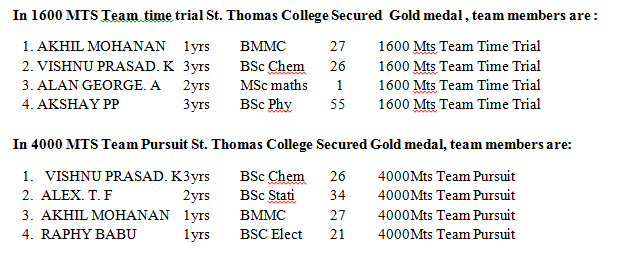 Sepak takraw (M) team Won  the  first held at V.K.N Indoor stadium TCR on January 27th to 29th of 2020
S KIRAN			2yrs	BSc Com Sci	18
AKSHAY.U			1yrs	BBA		60	
VISHOY V			1yrs	MSW		21	CAPTAIN
SONUPRAKASH		1yrs	BBA		50
SURYAKIRAN V		1yrs	MSW		20
MELWIN THOMAS		1yrs	M.Com		10
RAHUL RADHAKRISHNAN	N+1	B.Sc Maths		19	
LIONAL JOSEPH		1yrs	M.Com		23
JOSHY JOSE		3yrs	B.Sc Maths		45
JOHN A OLLUKARAN		1yrs	B.Sc Maths		16
PRANAV M.H		3yrs	BA Eng&His	56
YADUKRISHNA A P		1yrs	BA Eng&His	22
ROHIN DEV. P. R		3yrs	BA Econ		65
CYCLING TRACK (Women) Won the  first  place held  S.H College , Chalakkudi    on February 24th 2020
ATHULYA K SUDHAKARAN    	  2yrs      	MSC PHYSICS	13        	 CAPTAIN 
 VINIMOL K. V                        	  3yrs     	BSc Botany		18
DRISYA PRAKASH                	 1yrs     	B.A Crimi	             	3
 ANAGHA PRASANTH K       	  1yrs     	BSc Physics 	1
RAHEENABI. K                        	 1yrs       	B.COM		66
SINTA ROSE JAISON               	1yrs      	 B.COM		40
 NIMA ROSE                              	1yrs       	BVOC FOREN	  4
Individual Result 
1000 Meter Time Trail 
 ATHULYA K SUDHAKARAN      	2yrs      MSC PHYSICS		13         I
SINTA ROSE JAISON               	 1yrs      B.COM		40        III
3000 Meter Individual Persuit 
ATHULYA K SUDHAKARAN         	2yrs      MSC PHYSICS		13         I
VINIMOL K. V                            	 3yrs     BSc Botany		18        II
1500 Meter Mass Start 
ATHULYA K SUDHAKARAN         	 2yrs      MSC PHYSICS		13         I
VINIMOL K. V                            	3yrs     BSc Botany		18        II
3000 Meter Team Championship 
SINTA ROSE JAISON             	 1yrs       B.COM		40	III
DRISYA PRAKASH                	 1yrs        B.A Crimi		3	III
ANAGHA PRASANTH K         	1yrs         BSc Physics 		  1	III
NIMA ROSE                            	1yrs       BVOC FOREN		4	III
Athletics (men) Won the fourth place held Calicut University Stadium on Dec 18th to 20th of 2019.
ASWIN B SHANKAR	2yrs	BSc. Com Sci 		30      	100M  		 II
                                                                                                                                  	 4x100M    		 III
		              					4X400 M    	III

ABIN PRASAD	1yrs 	B.A. Eng 			40           	4x100 M    		 II

P R AMARNATH	3yrs 	BBA			33      	4x100 M   	 	III

		       					4X400 M   		III

ASHIL T A			Iyrs 	B.Voc For.Sci	25      	4X400 M   		III

ABHILASH V.BABU		3yrs 	BSc. Maths 	20      	4x100 M   		III

 
MELBIN BIJU		2yrs 	BSc. Physics 	52      	110 MH   	 	II

MUHAMMED RISWAN C	Iyrs 	BBA 		45      	400 MH   	 	II
                                                                                                                                  	 4X400 M  	 	III
WEIGHT LIFING  Men  team Won  the  second place held  at SKV C, Thrissur on December 1ST2019
PRAJITH R G		N+1	BSC STAT		29	Gold  	55.K.G
 SALIH BIN HAMZA. P	2yrs	MSW		17	Silver 	81.K.G	
MANIKANDAN K		2yrs	BA ECONO		55	Gold 	96.K.G	
SHAMON K SHAJI		3yrs	BA ECONO		66	
A O ALTHAF OMAR	1yrs	BVC FORE		23	Silver 	109+K.G 
SUDHEESH C S		1yrs	BA ECONO		63	
 RAHUL P B 		1yrs	BA ECONO		53	Bronze 	100+K.	
SHAHIL HUSSAIN. C	1yrs	BMMC		35
State Level Medal& Participation
JAIMY JOY 		3yrs  BA.Econ		63	- Gold in Football Senior state level championship
AMAL JACOB 		3yrs  Bsc.Bot		21	- Gold in Football Senior state level championship 
RIJOHN JOSE 		3yrs Bsc.Zool		41	- Gold in Football Senior state level championship  
AMAL SHIHAB 		N+1 B.A Eng              	30	- Gold in Football Senior state level championship 
MELWIN THOMAS		2yrs  M Com		10	- Gold in Football Senior state level championship
SREEKUTTAN 		N+1  B.A Eng		49	- Gold in Football Senior state level championship
ROSHAN GIJI 		3yrs  BA Eng		57	- Gold in Football Senior state level championship
ABHISHEK P. S 		3yrs  B.A.Eco		37	- Gold in Football Senior state level championship   
KIRAN VM 		2yrs BA Eng/ His	70	- Gold medal in 4X400 M R in Senior State championship 
KIRAN VM 		2yrs BA Eng/ His	70	- silver medal in 4x100 m R in Senior State championship
KIRAN VM 		2yrs BA Eng/ His	70 	- silver medal in 50m R in Senior State championship
SREELAL . S  		2yrs B.A.Eco		63	- Gold medal in 4X100 M R in Senior State championship
AMAL M. B 		3yrs Comp.Scie		26	- Bronze Medal in Water polo  Senior State championship
BIBIN . S 		2yrs BA Eng/ His	70	- Gold medal in 4X100 M R in Senior State championship
DHANOOP . D 		2yrs  B.A.Eco		68	- Gold medal in 4X100 M  R in Senior State championship
ALTHAF OMAR 		2yrs BVc foren		23	- Gold medal in state level sub junior championship 
JITH JOSE 		1yrs BVc foren		29	- Silver  Medal in State level senior Wushu championship 
JITH JOSE 		1yrs BVc foren		29	- Gold Medal in State level senior Wushu Championship 
JAIME C. O 		1Yrs			- Silver medal in State level Weight lifting championship 
ATHULYA 		2yrs MSc Phy		13	-Gold medal in Senior state level Cycling Championship 
VISHOY 		1yrs MSW 		21	-Gold medal in  Senior Sepaktakraw championship 
 SURYA KIRAN 		1yrs MSW 		20      	Gold medal in  Senior Sepaktakraw championship
YADHUKRISHAN 		1yrs DM 		22	- Gold medal in  Senior Sepaktakraw championship
AKSHAY 		1yrs BBA 		60	- Gold medal in  Senior Sepaktakraw championship
SONU PRAKASH 		1yrs BBA		50	- Gold medal in  Senior Sepaktakraw championship
KIRAN S 		3yrs  Bsc .Com 		18	- Gold medal in  Senior Sepaktakraw championship
ALBIN JOY P		2yrs  BSC Elect		22	- Third place in Cycling State Level Championship
AKHIL MOHANAN		1yrs   BMMC		27   	Cycling Mount climbing state 4th Position 
AKHIL MOHANAN		1yrs  BMMC		27    	-Cycling State Level Participation 
ALEX. T. F	 	2yrs  BSc Stati		34   	 -Cycling State Level Participation
ALAN GEORGE. A		2yrs   MSc maths	 1	- Cycling State Level Participation
RAPHY BABU		1yrs   BSC Elect	 	21	- Cycling State Level Participation
RESULT IN OTHER TOURNAMENT
FOOTBALL TEAM SECURED FIRST PLACE IN D ZONE FOOTBALL CHAMPIONSHIP 
CRICKET TEAM SECURED FIRST PLACE IN D ZONE FOOTBALL CHAMPIONSHIP 
FOOTBALL TEAM WON THE SOUTH INDIA INTERCOLLEGIATE SREE KERALA VARMA O.S.A FOOTBALL CHAMPIONSHIP HELD AT SREE KERALA VARMA COLLEGE THRISSUR . 
FOOTBALL TEAM WON THE ALL KERALA PRESS CLUB INVITATION TOURNAMENT HELD AT COPERATION STADIUM THRISSUR WITH RS. 10000 CASH PRIZE 
FOOTBALL TEAM SECURE SECOUND POSITION IN ALL KERALA CHAVARA TROPHY HELD AT ST. ALOSIOUS COLLEGE ELTHURATHU. 
FOOTBALL TEAM SECURED FIRST POSITION IN ALL INDIA INTER COLLEGIATE FOOTBALL TOURNAMENT RECEIVED WITH THE CASH PRIZE OF RS. 50000 HELD AT AMRITHA COLLEGE KYAMKULAM ON 22/01/2019.
 CRICKET TEAM WON KERALA COLLEGE PREMIER LEAGUE ZONAL 1 TROPHY HELD AT K.C.A STADIUM  PERINTHALMANNA.
FOOTBALL TEAM WON THE ALL KERALA INTER COLLEGIATE FOOTBALL MARTHOMA TROPHY HELD AT MARTHMA COLLEGE TIRUVALLA.
CRICEKT TEAM WON THE KERALA COLLEGE PREMIER LEAGUE CHAMPIONSHI RECEIVED WITH THE CASH PRIZE OF RS. 50000 HELD AT GREEN FIELD STADIUM THIRUVANATHAPURAM.
FOOTBALL TEAM WON THE TKMIM CHAIRMAN TROPHY OF ALL KERALA INTER COLLEGIATE FOOTBALL TOURNAMENT RECEIVED WITH THE CASH PRIZE OF RS. 50000 HELD AT LAL BAHADHOOR SASTRY STADIUM KOLLAM. 
SOORAJ M.R, I YEAR M.COM STUDENT WON THE INTERNATIONAL FIDE RATED CHESS TOURNAMENT HELD AT  DON BOSCO , IRINJALAKUDA 2019
SOORAJ M.R, I YEAR M.COM STUDENT SECURED THIRD PLACE IN THE ALL INDIA  FIDE RATED KUNDREMUKH  CHESS TOURNAMENT HELD AT  MANGALORE 2019.
SOORAJ M.R, I YEAR M.COM STUDENT WON THE THRISSUR DISTRICT SENIOR CHESS CHAMPIONSHIP 2019.